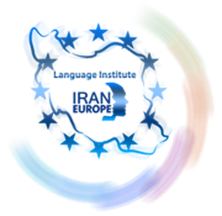 EVOLVE 6A – 2.5
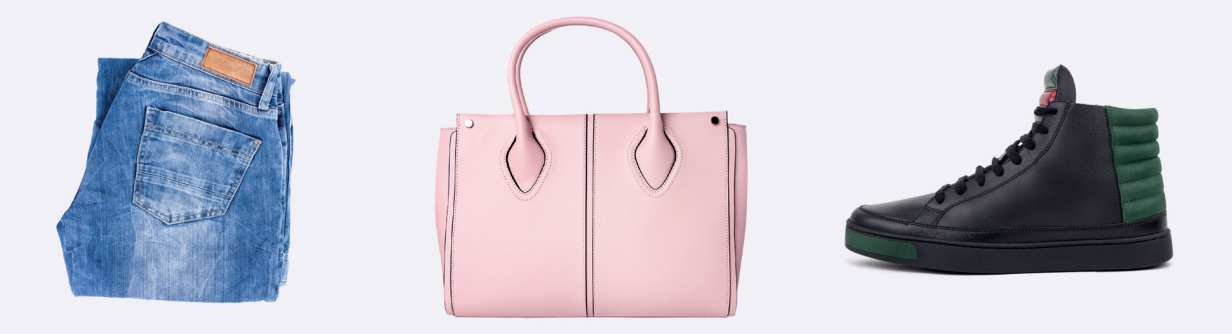 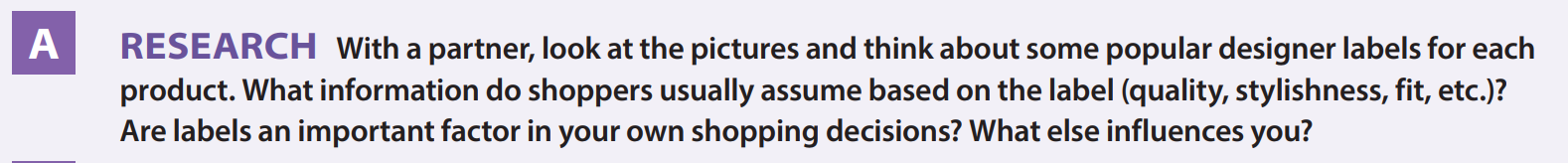 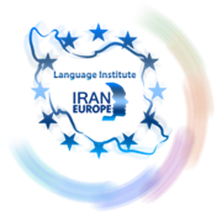 2
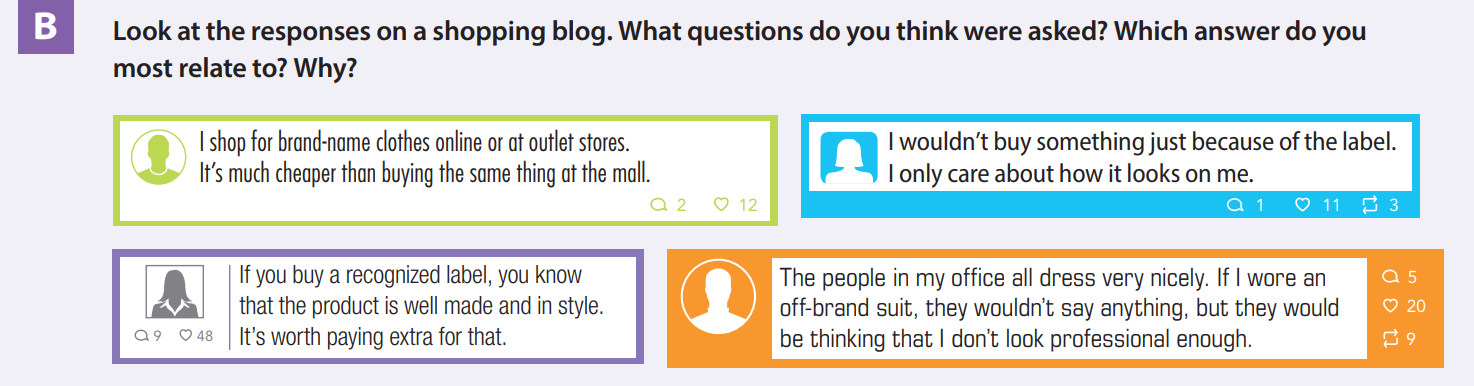 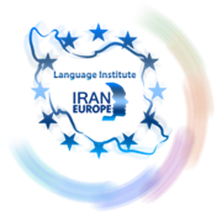 3
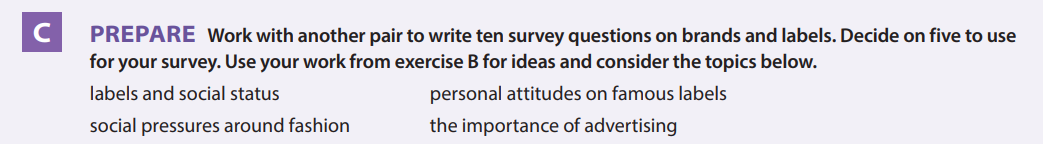 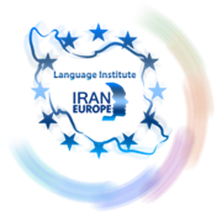 4
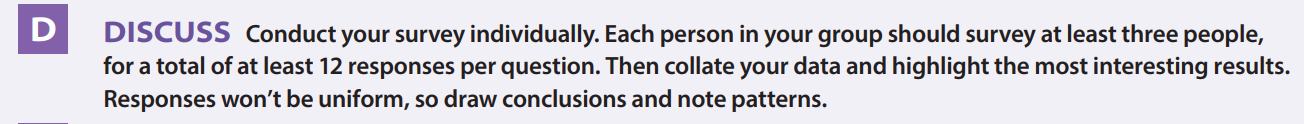 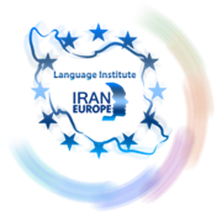 5
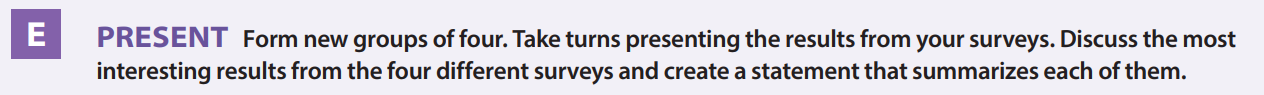 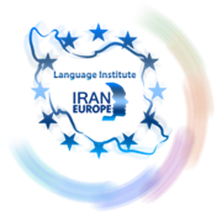 6
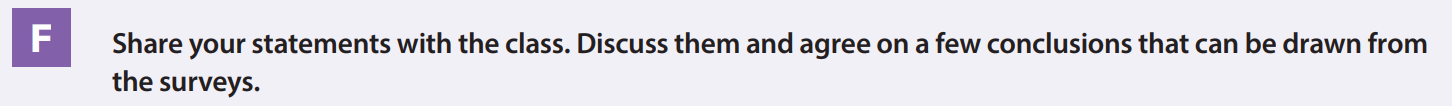 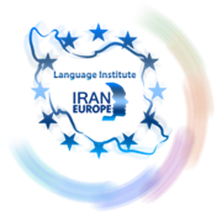 7
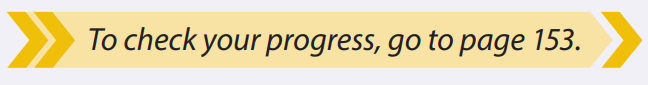 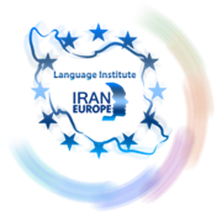 8
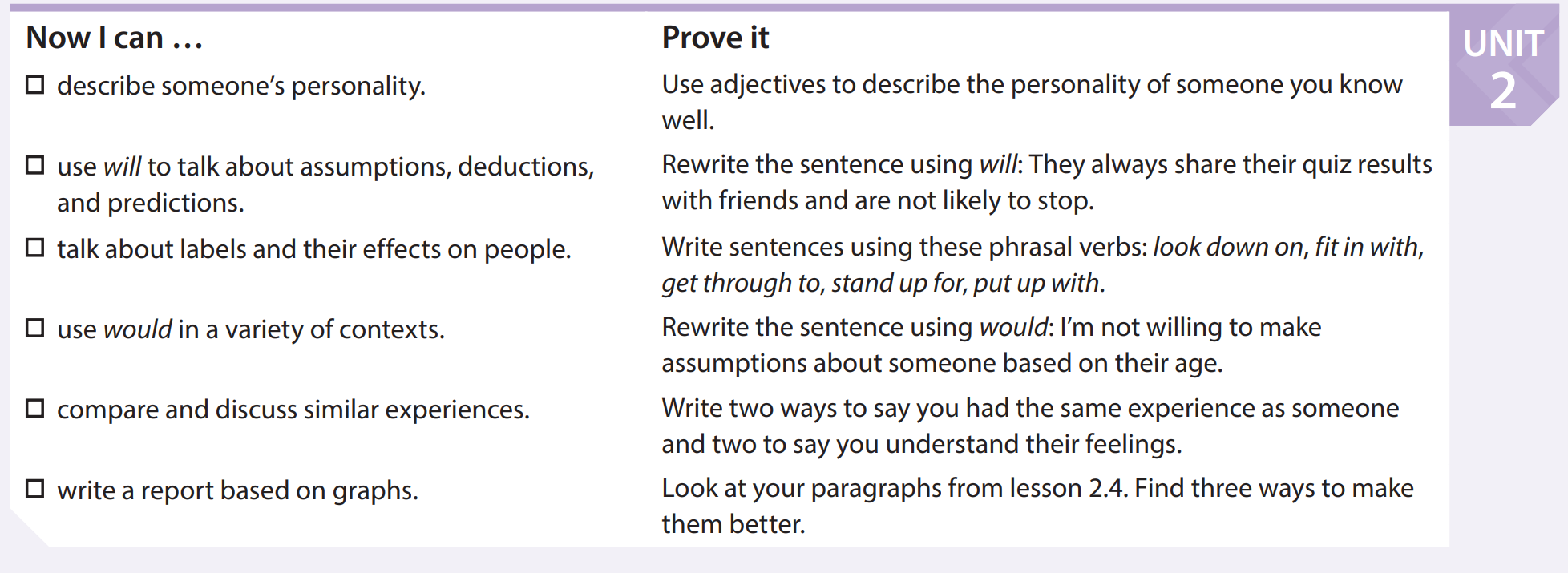 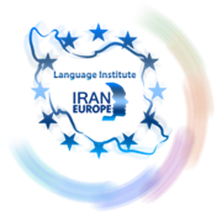 9
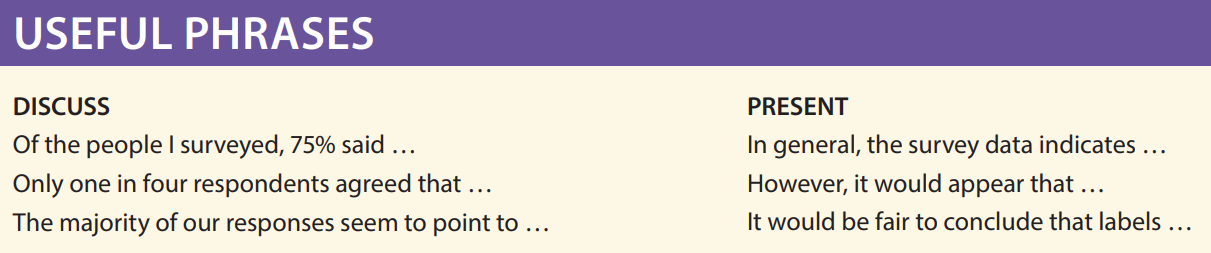 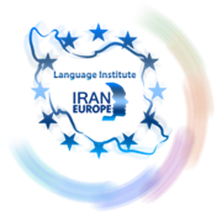 10
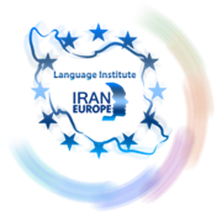 11